Nullstellen von Linearen Funktionen
Nullstellen einer linearen Funktion
Graphische Bestimmung = Schnittpunkt mit der x-Achse
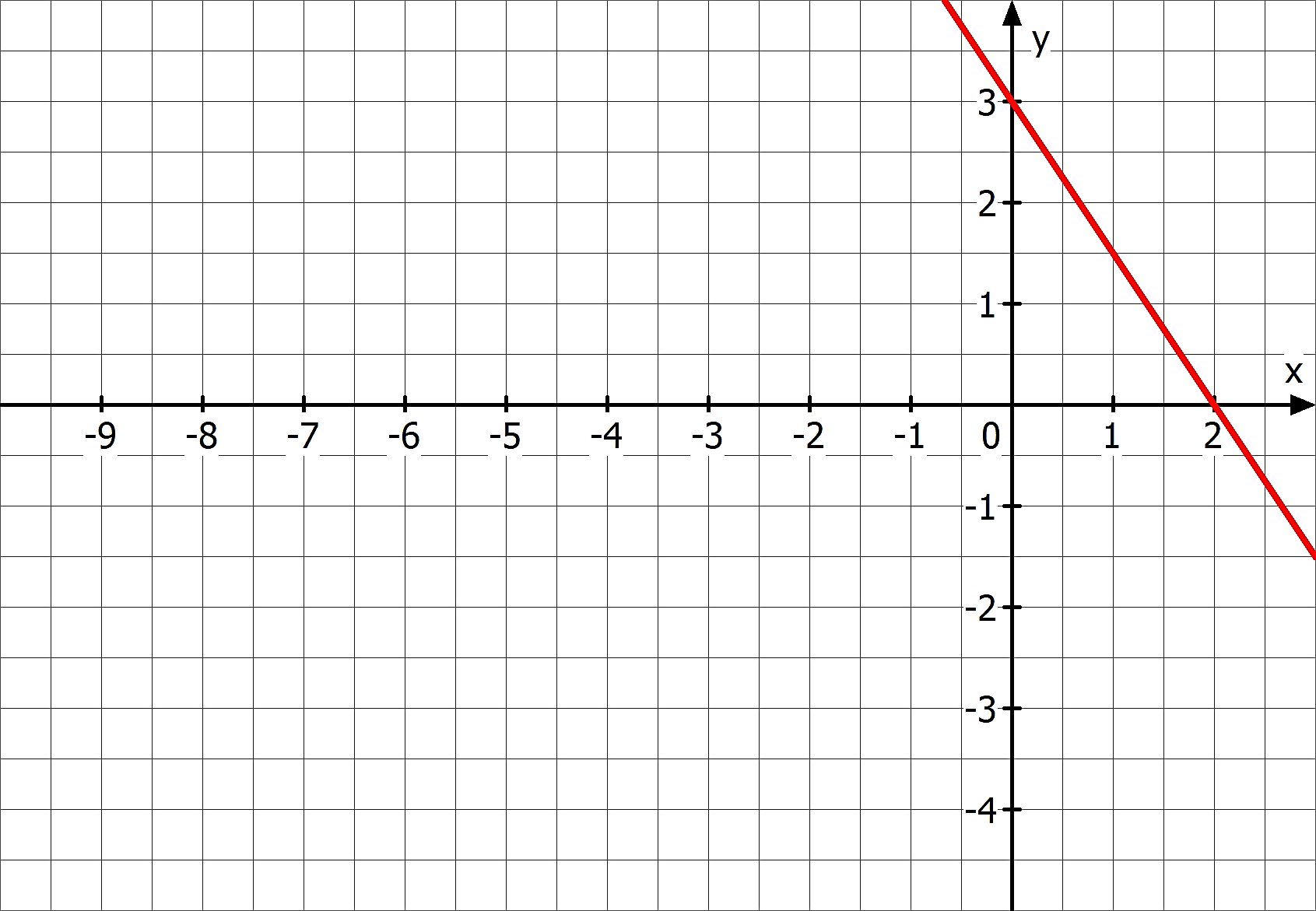 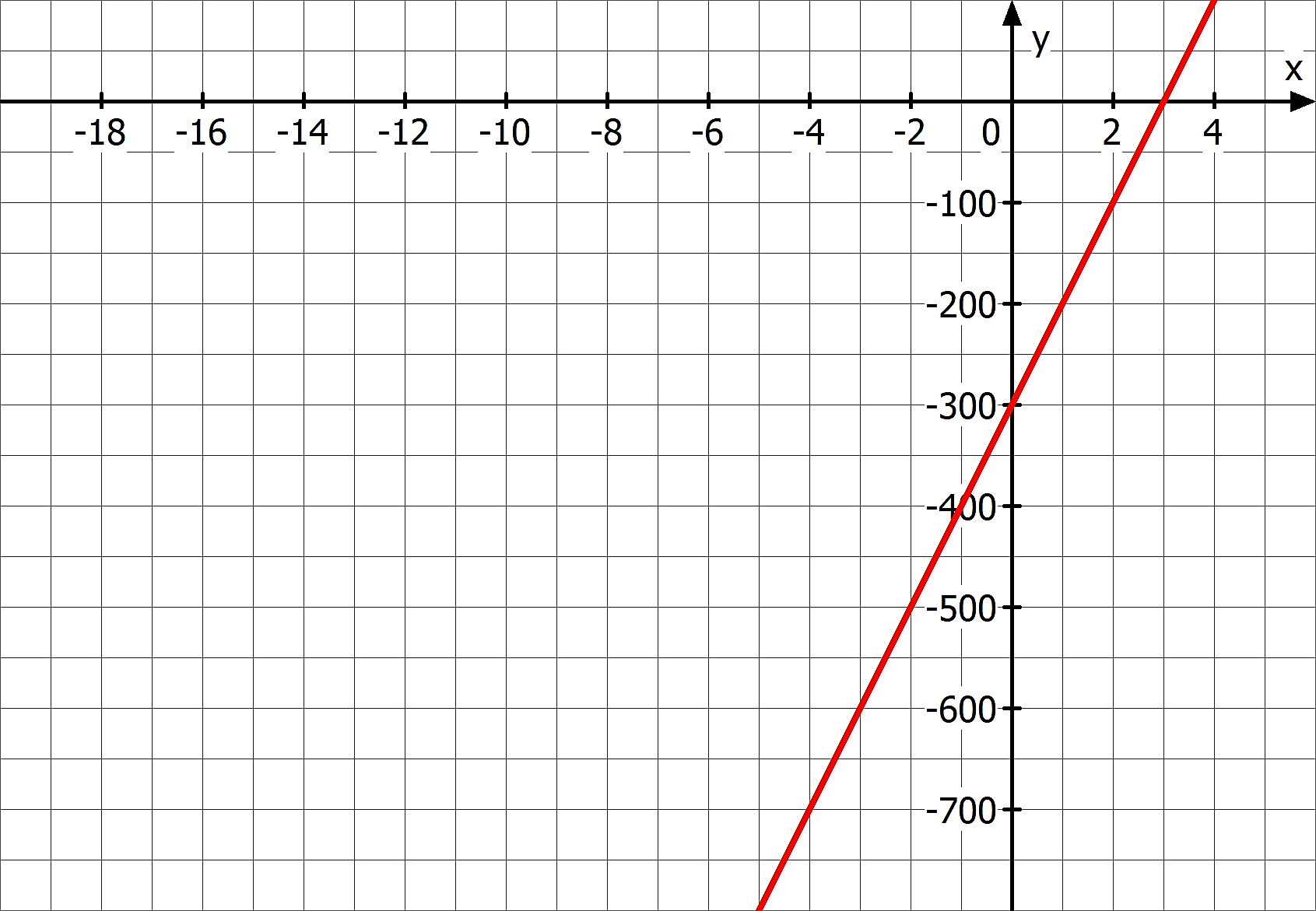 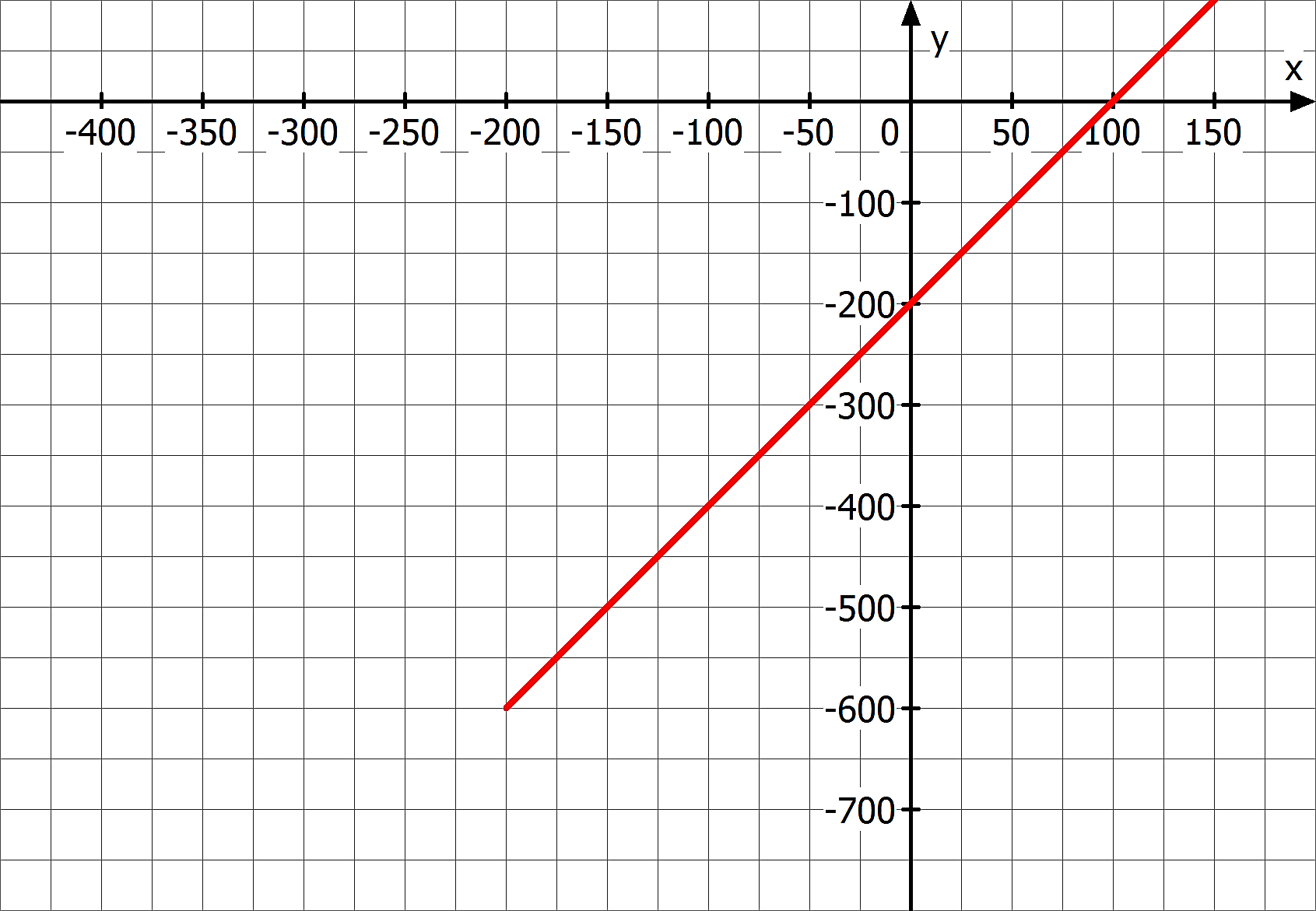 Begründe, welche Vorteile die Berechnung der Nullstellen gegenüber der graphischen Bestimmung hat.
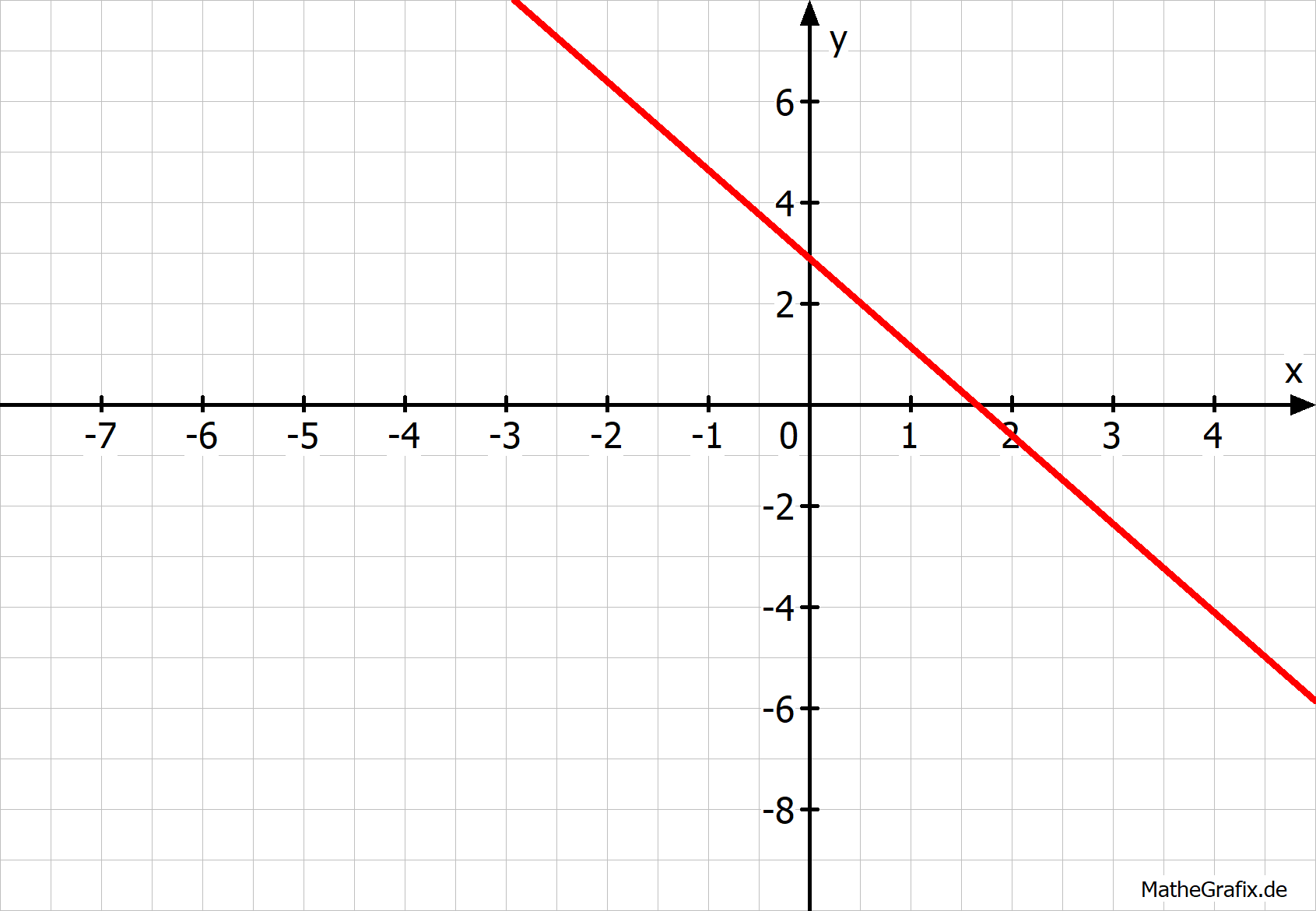 Rechnerische Bestimmung: EXAKT!!!!
Graphische Bestimmung: kann ungenau sein (s.l.)